Carlos Liarte Navarro
cliarten@uoc.edu
ORIGIN
Consultor: Vicenç Font Sagrista
Professor/a: responsible: Santi Caballe Llobet
Treball final de grau | Juny 20121
Grau d’Enginyeria Informàtica | Desenvolupament web
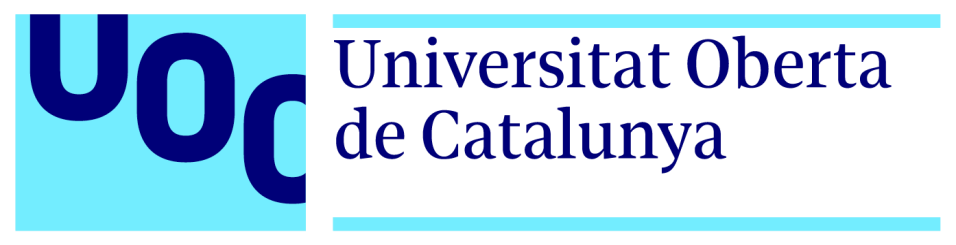 [Speaker Notes: NOTA:
· Bienvenida
· Decir el nombre de la plataforma
· Darte a conocer i decir la rama de la que forma el tfg.]
QuÈ gestiona?
1
[Speaker Notes: NOTA:
· Decir que gestiona basicamente la plataforma.
· Añadir otras gestiones.
· Roles que tiene la plataforma.]
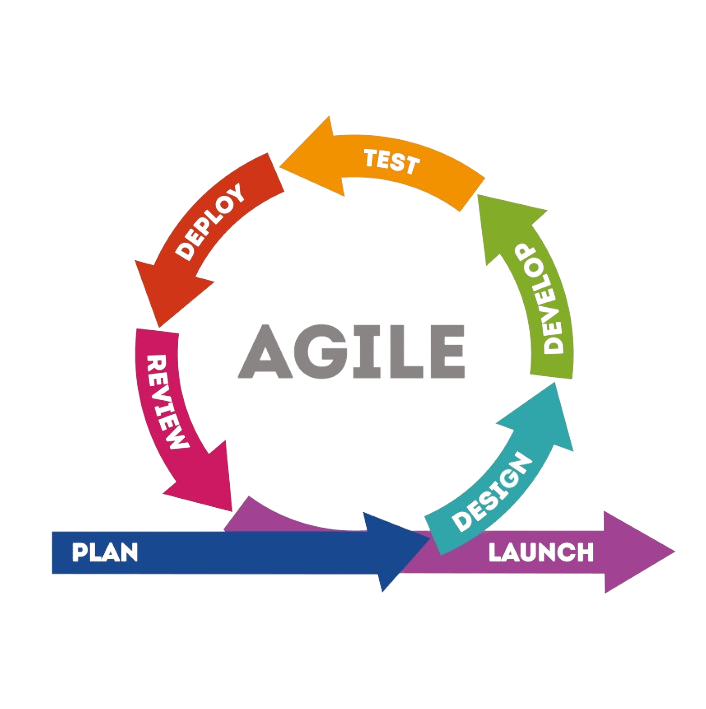 Metodologia
2
[Speaker Notes: NOTA:

Per al projecte s'ha treballat utilitzant una metodologia agile ja que es la que més s'ajusta al projecte.

Es va descartar realitzar un projecte en cascada per tal d'evitar canvis a final del projecte que triguessin massa a revertirse

Basicament amb aquesta metodologia el que es vol es aportar el maxim valor en cada entrega, modul o nova funcionalitat que es desenvolupi.

Com ve podem apreciar un cop realitzes el pla de cada modul llavors comences la roda passant per totes les fases i d'aquesta manera t'asegures que cada part del codi que puja a producció está testejat i verificat 100% ajustant-se als requisits defininits a l'inici del projecte.]
Maximitzar la producció de recursos humans.
Minimitzar la utilització d’eines ofimàtiques.
Reduir errors humans.
Agilitzar les incorporacions.
Visibilitat de l’estat de la plantilla.
Millorar la comunicació amb els candidats.
Augmentar la traçabilitat de les candidatures.
Objectius
3
[Speaker Notes: NOTA:]
Funcionals
No Funcionals
Gestió usuaris.
Gestió posicions obertes.
Gestió absències.
Gestió candidats.
Gestió departaments.
Notificacions interaccions plataforma.
Aplicació multi-idioma.
Aplicació responsiva.
Securització usuaris.
Requisits
4
[Speaker Notes: NOTA:
sdfsdfsdfsfdsdfsdfsdfsdfsdfsdfsdfsdf]
MVC
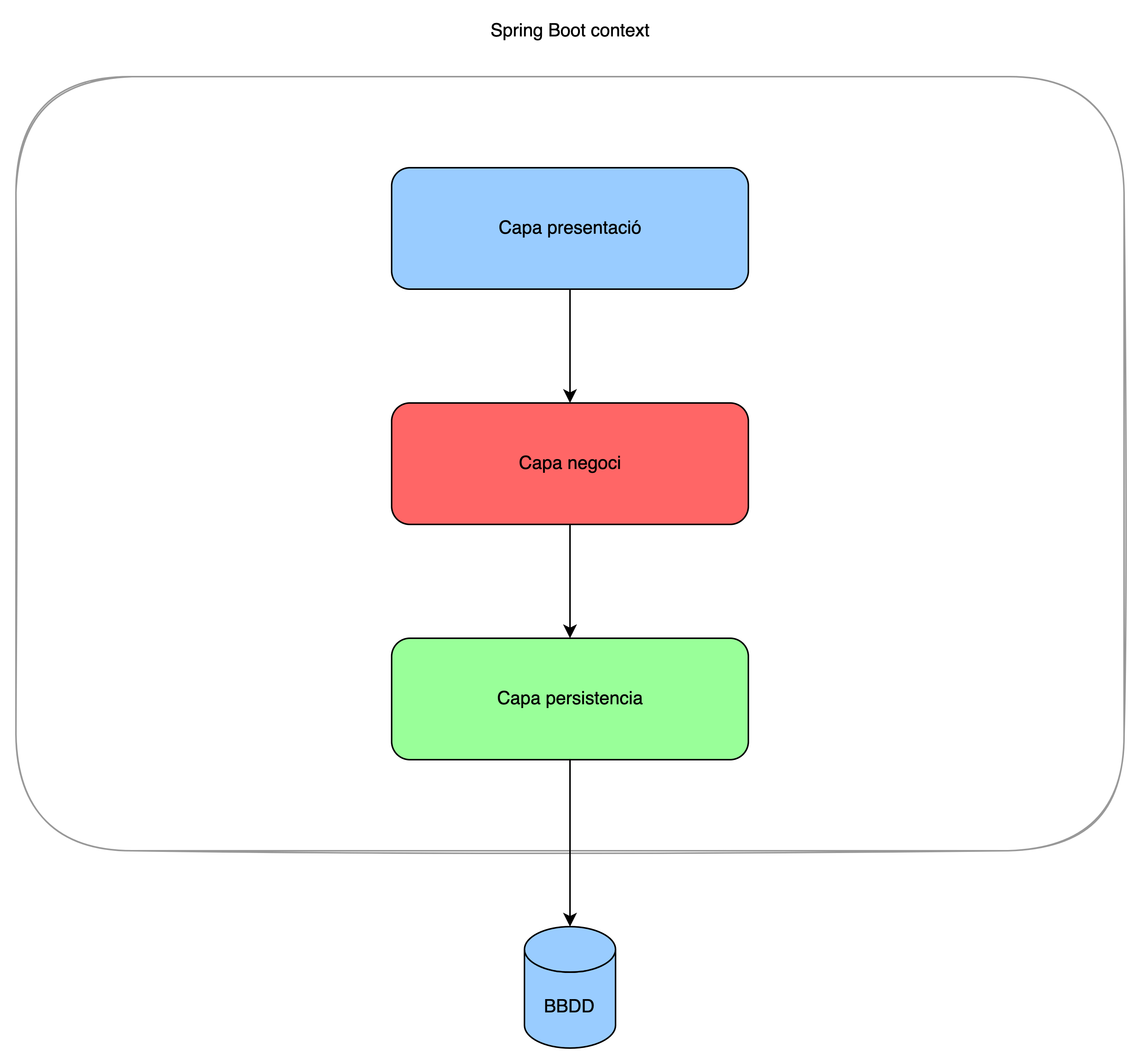 Arquitectura
5
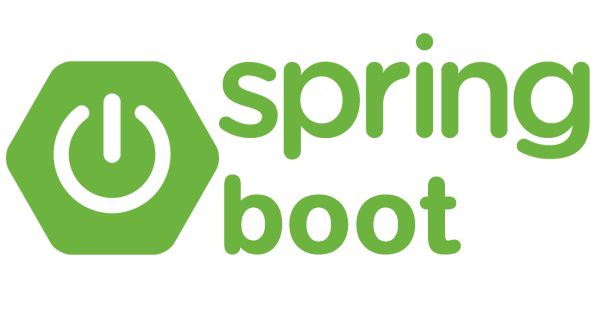 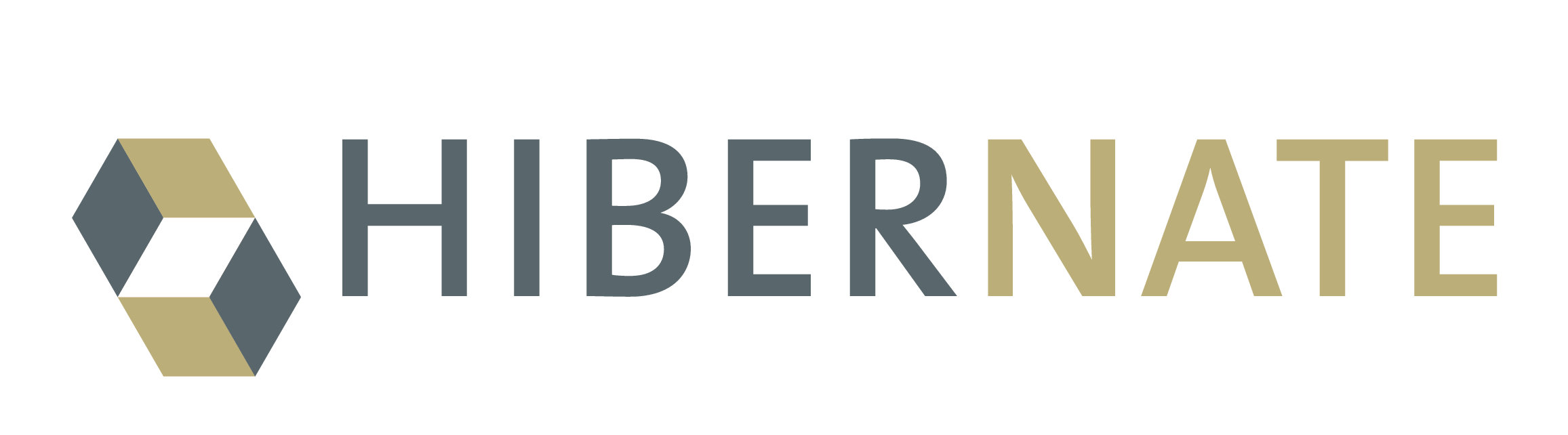 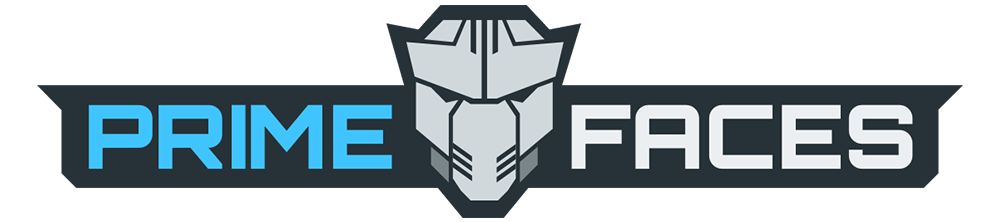 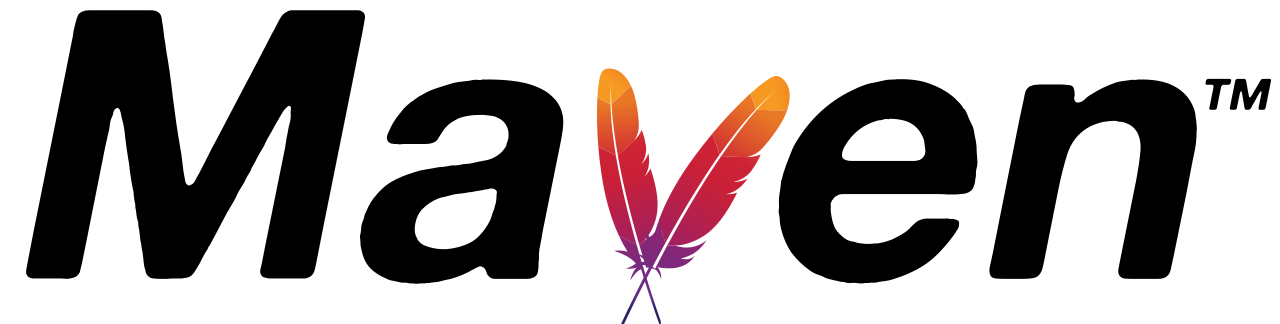 TECNOLOGIES
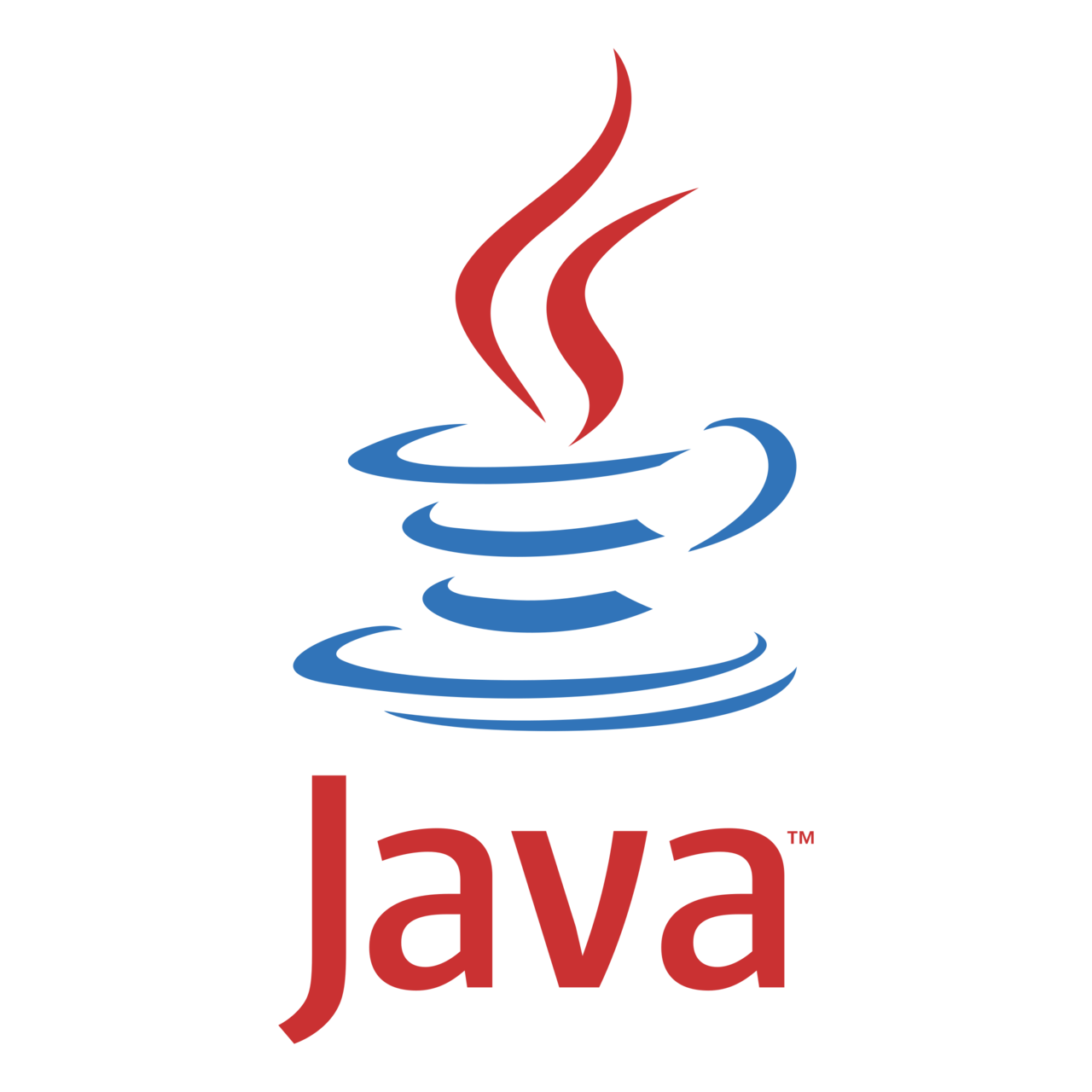 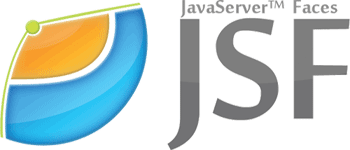 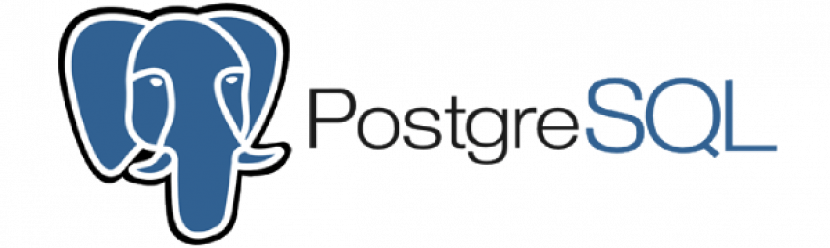 6
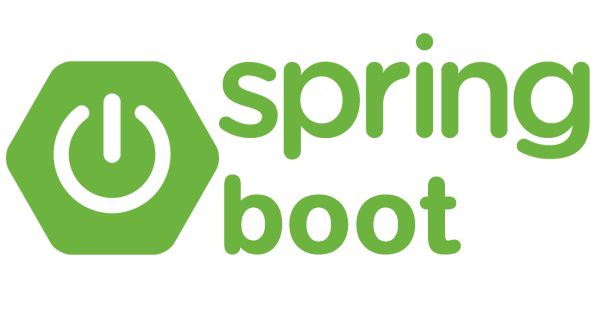 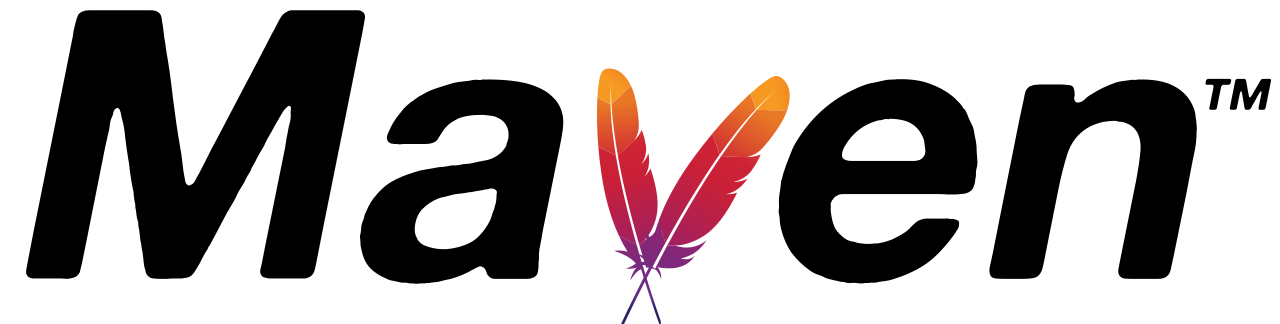 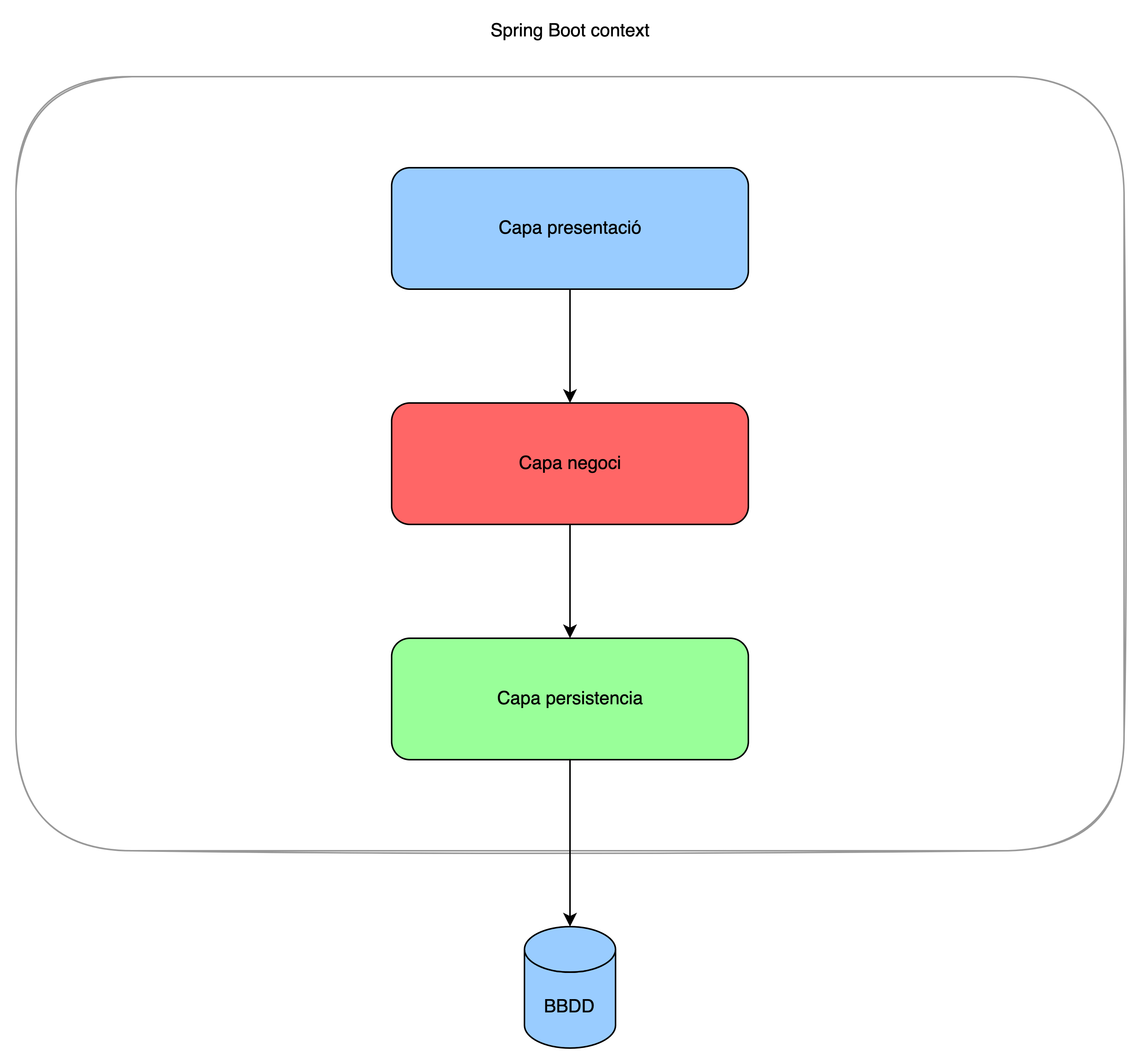 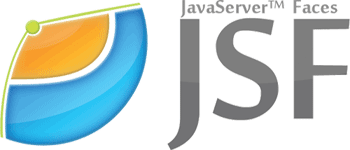 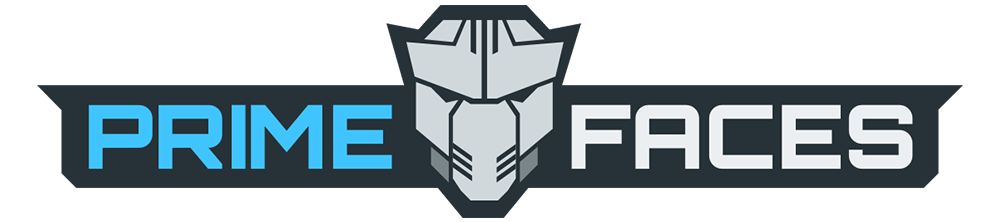 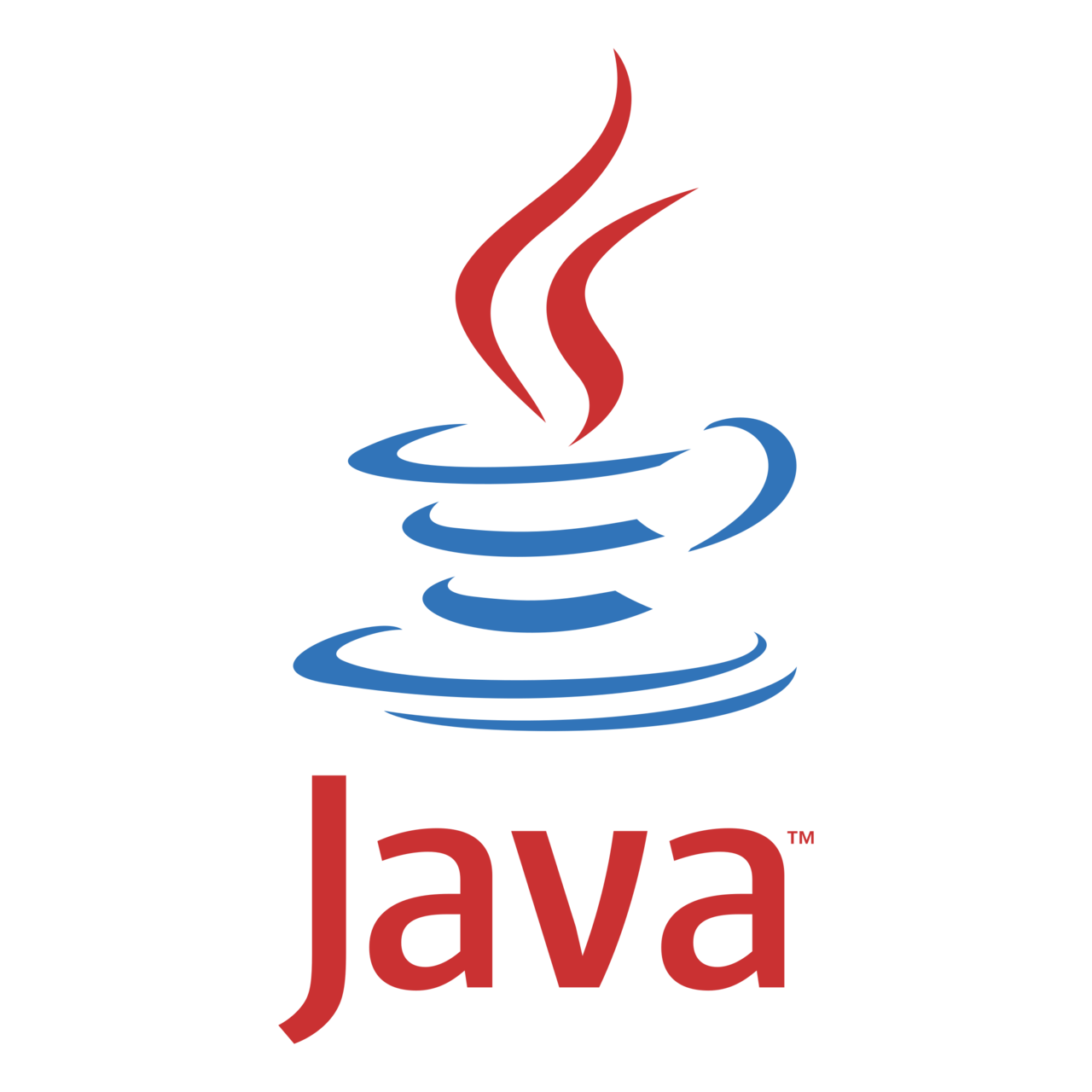 Resultat
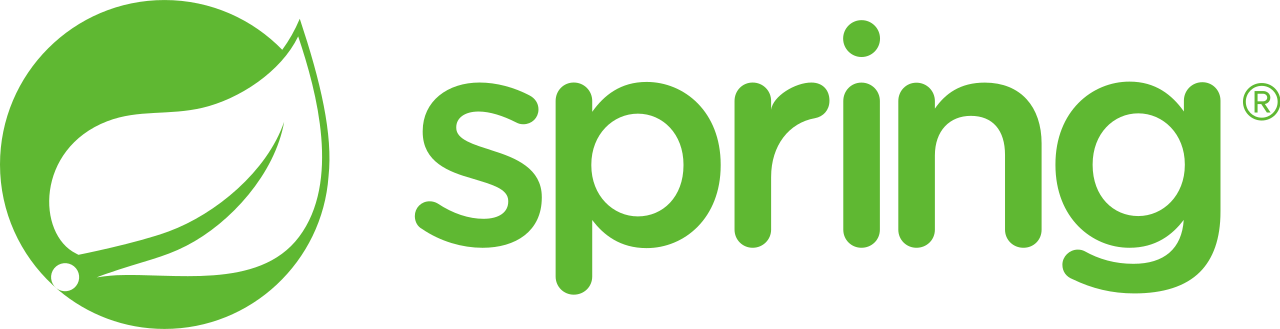 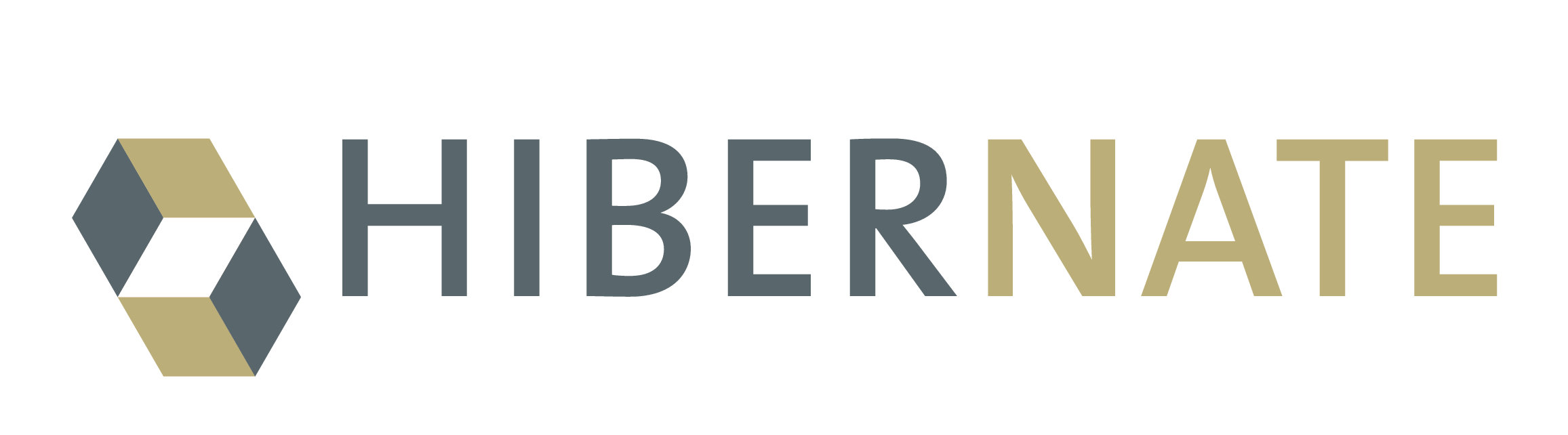 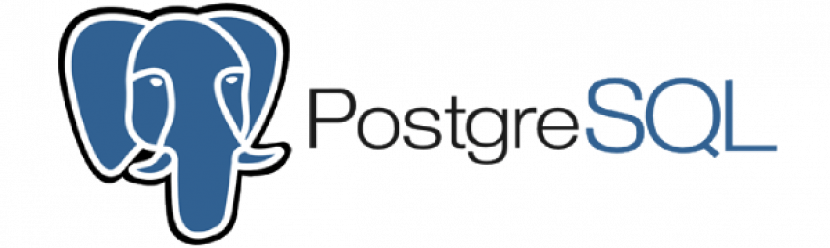 7
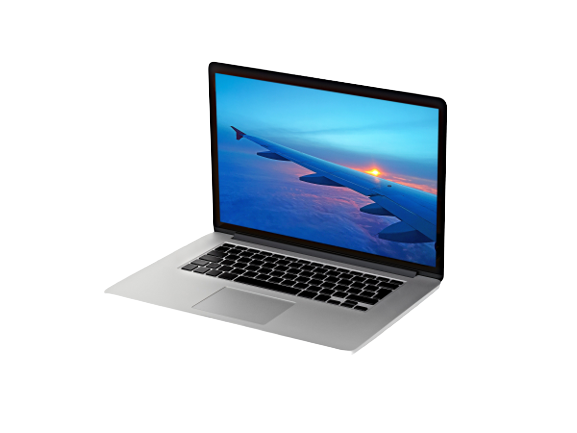 Push to main branch
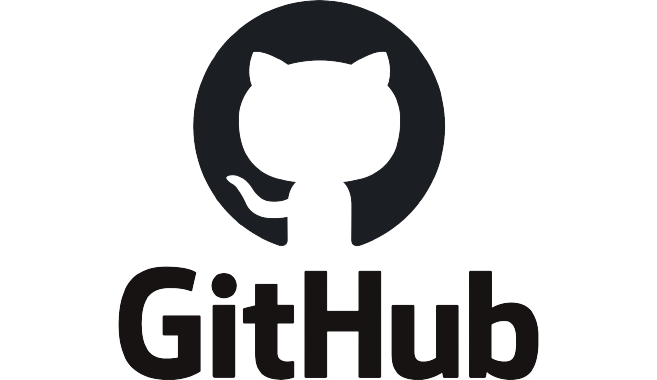 Enllaç
Repositori 
I 
Desplegament
Activate deploy pipeline
https://originrrhh.herokuapp.com/login.xhtml
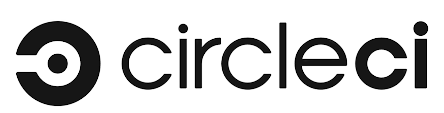 Deploy app on public domain
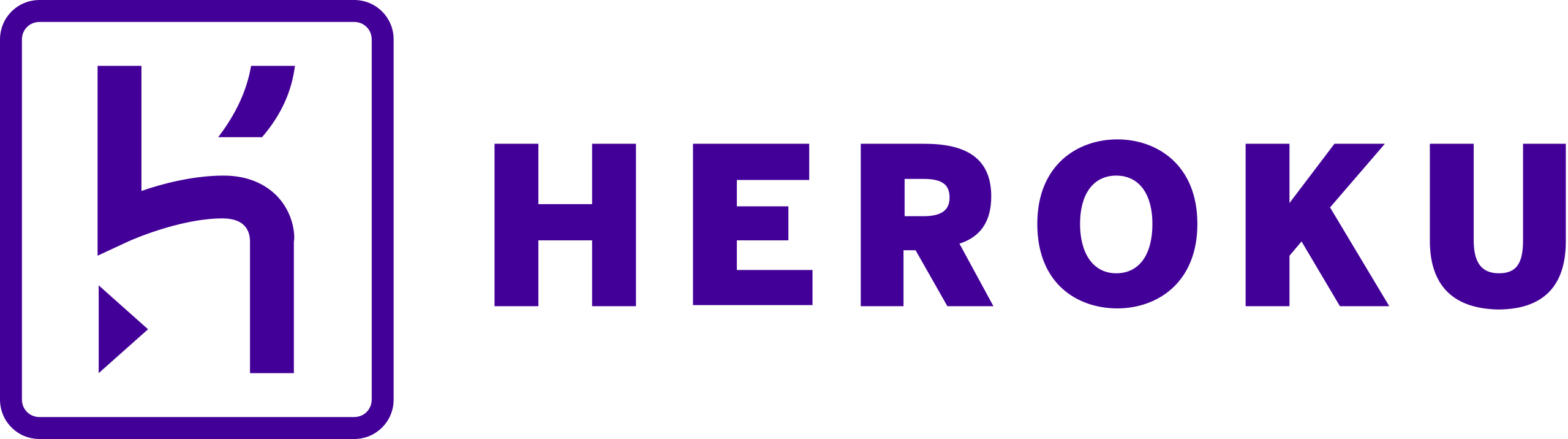 8
Cerques base de dades candidats.
Integració xarxes socials.
Automatitzar publicacions a xarxes socials.
Integració diferents plataformes de notificacions.
Visualització d’organigrames i objectius.
Millores a futur
9
Agilitzar les incorporacions.
Visibilitat de l’estat de la plantilla.
Millorar la comunicació amb els candidats.
Augmentar la traçabilitat de les candidatures.
Conclusions
10
Gràcies
Carlos Liarte Navarro
cliarten@uoc.edu
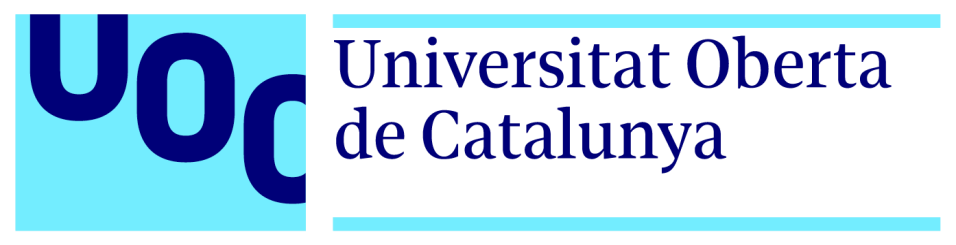 [Speaker Notes: NOTA:
Para cambiar la imagen de esta diapositiva, seleccione la imagen y elimínela. Después, haga clic en el icono Imágenes del marcador de posición para insertar su propia imagen.]